Floral Tools
1
#18 #24 #28 Florist’s Wire
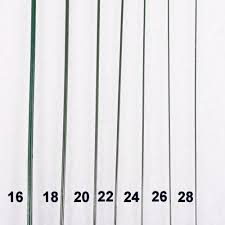 2
#3 			#9			#40 Ribbon
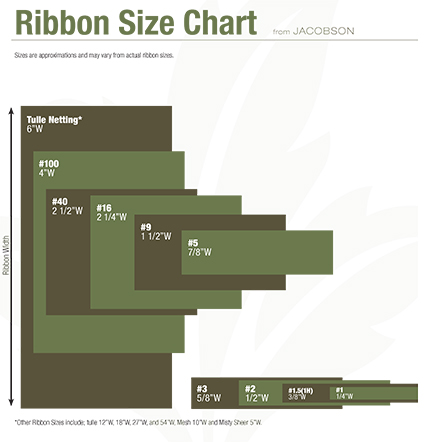 3
Anchor Tape
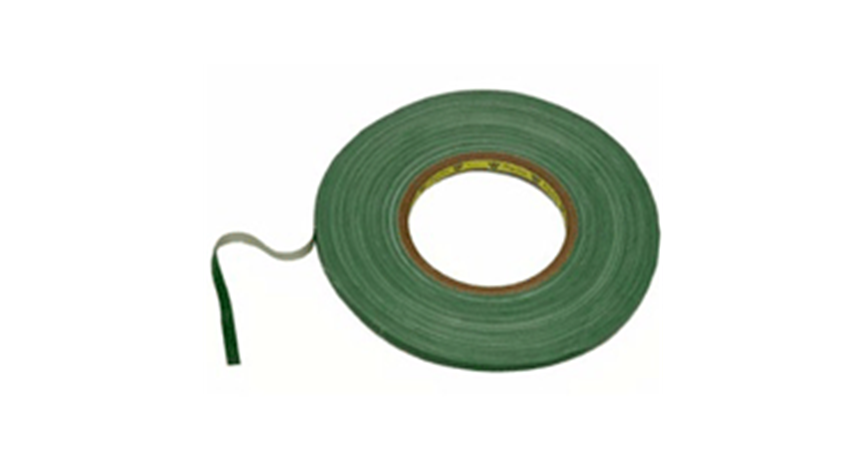 4
Boutonniere Pin
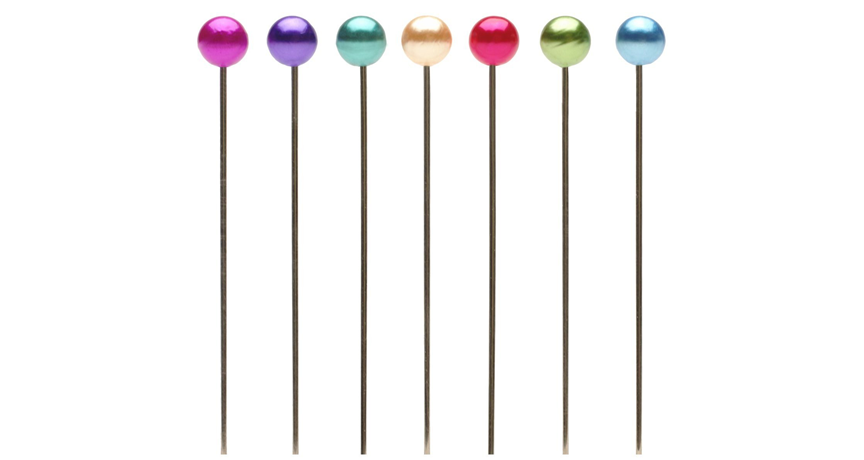 5
Bullion Wire
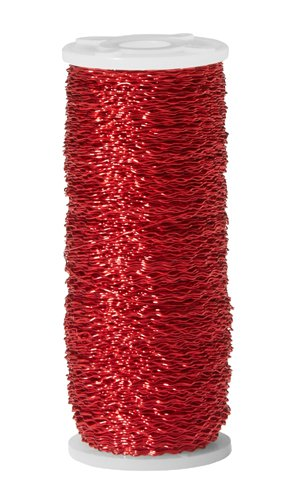 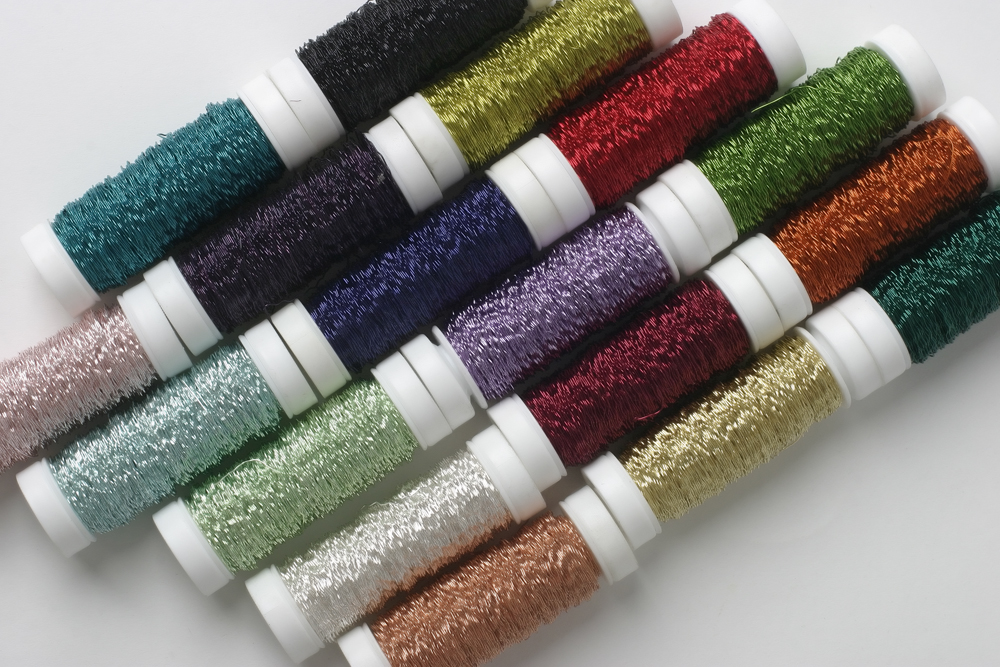 6
Candle Pick/Holder
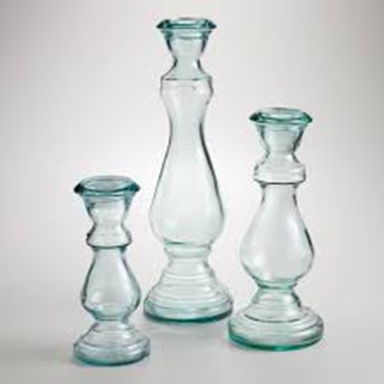 7
Cardette/Card Holder
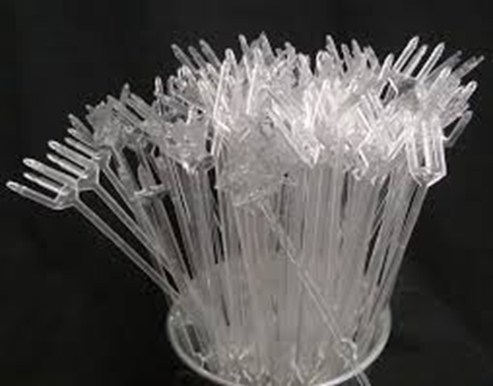 8
Casket Saddle
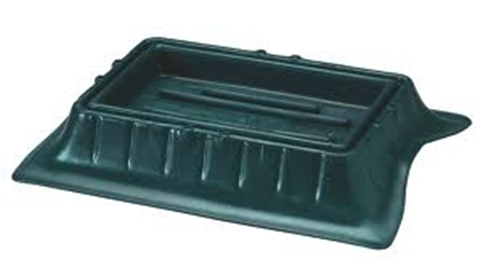 9
Cellophane
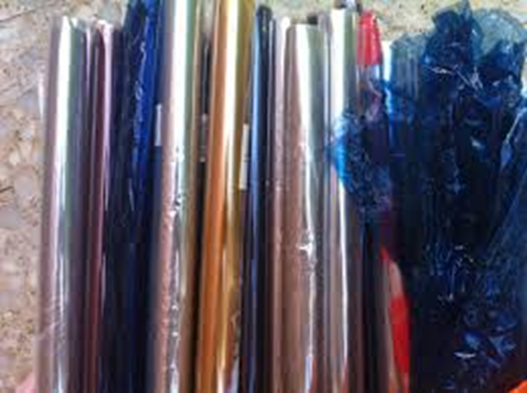 10
Chenille Stem
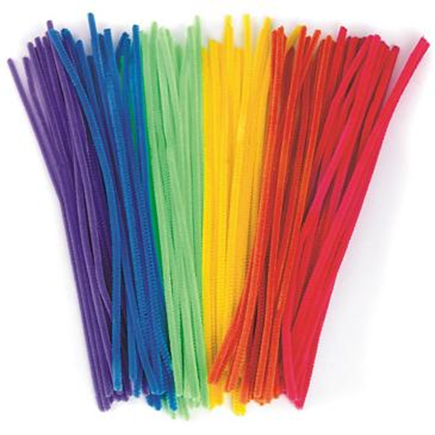 11
Corsage Pin
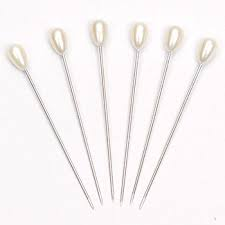 12
Dixon Pin
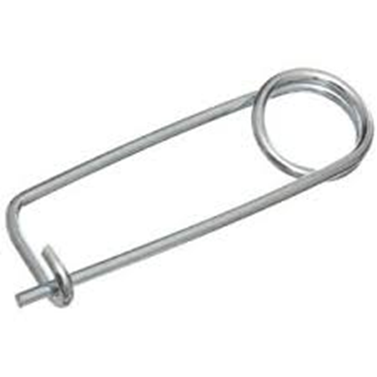 13
Dry Foam
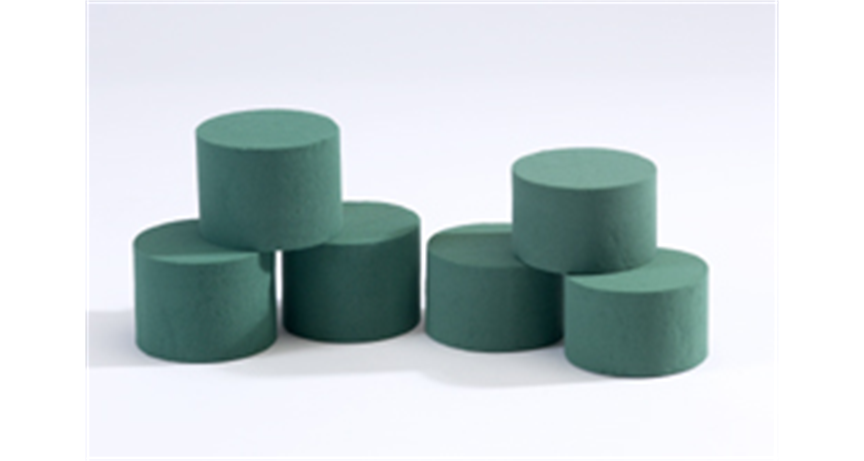 14
Enclosure Card
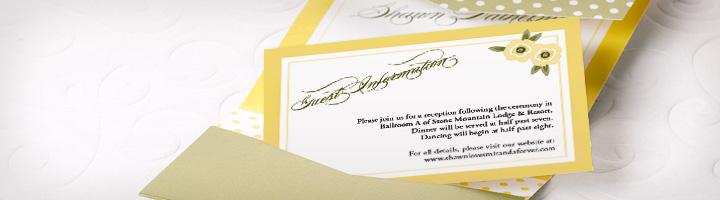 15
Flat Aluminum Decorative Wire
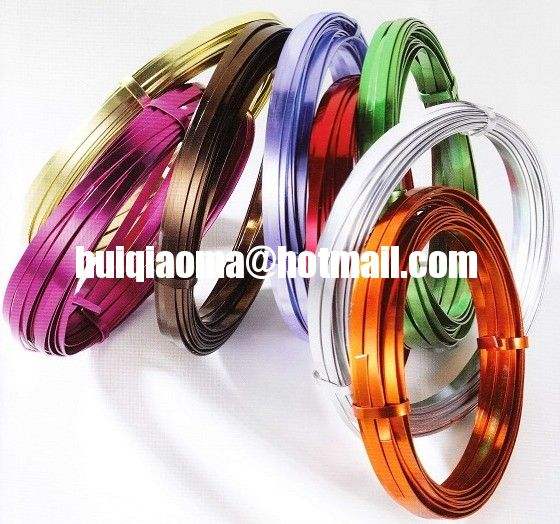 16
Floral Knife
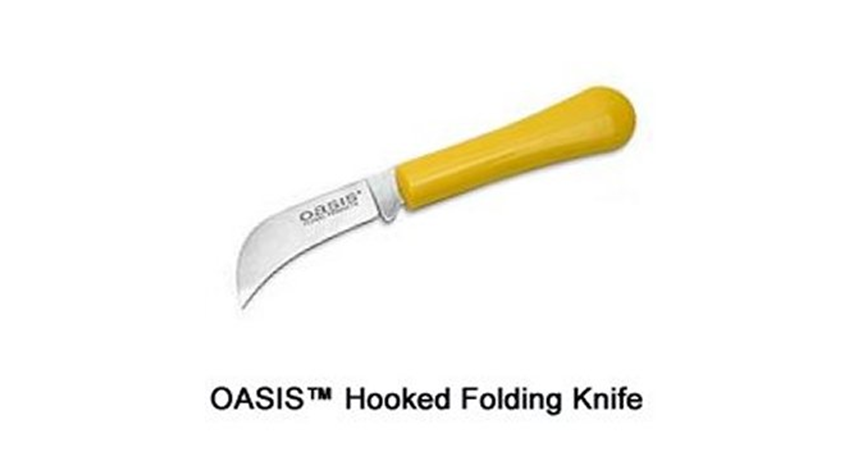 17
Floral Tape
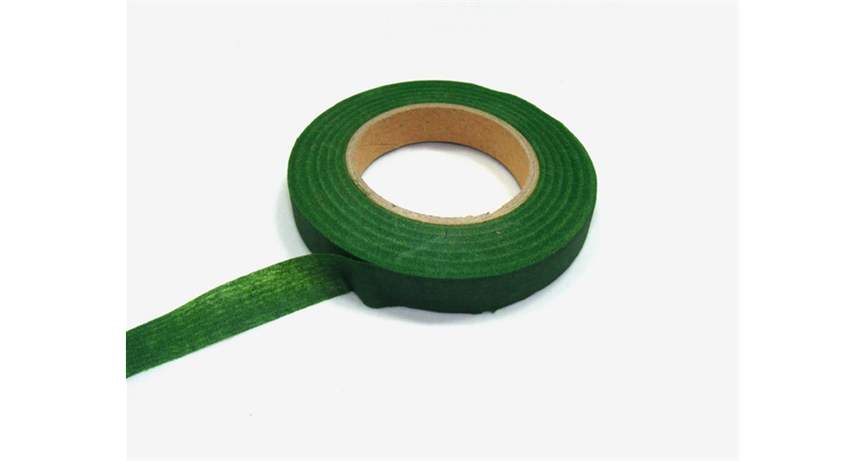 18
Foam Bouquet Holder
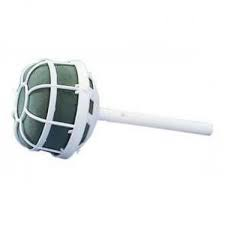 19
Glue Gun
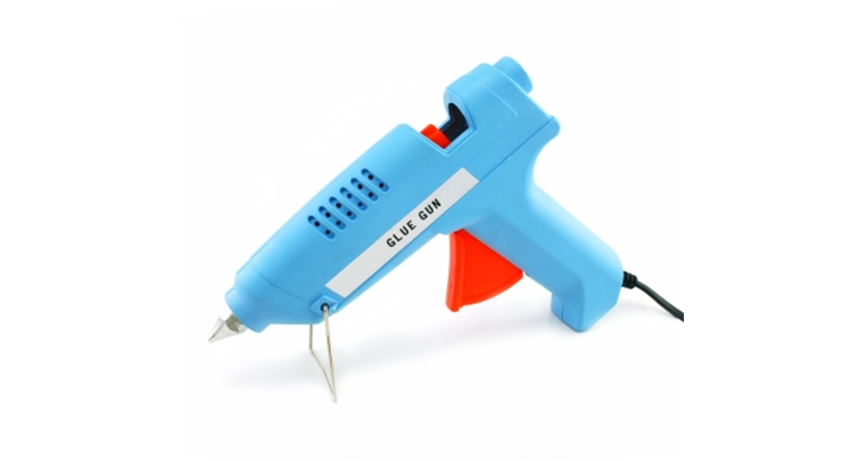 20
Greening Pins
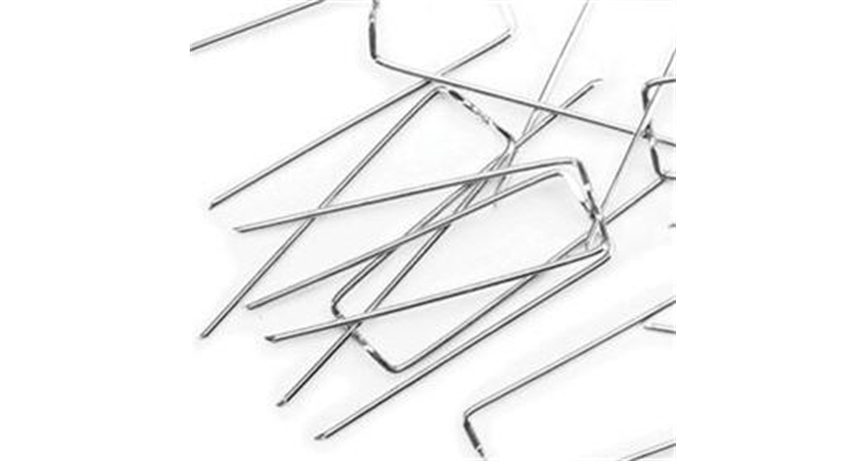 21
Hyacinth Stake
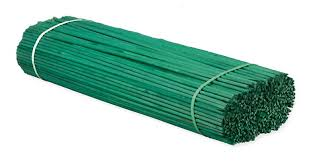 22
Pick Machine & Metal Picks
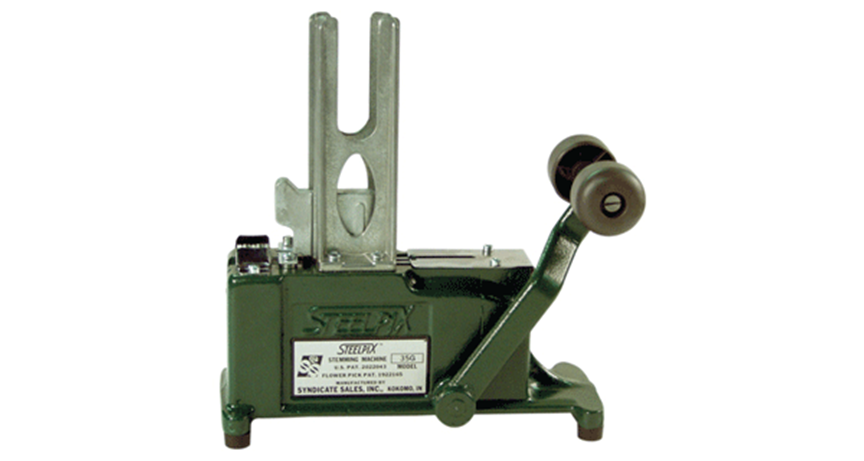 23
Pin Holder (Frog)
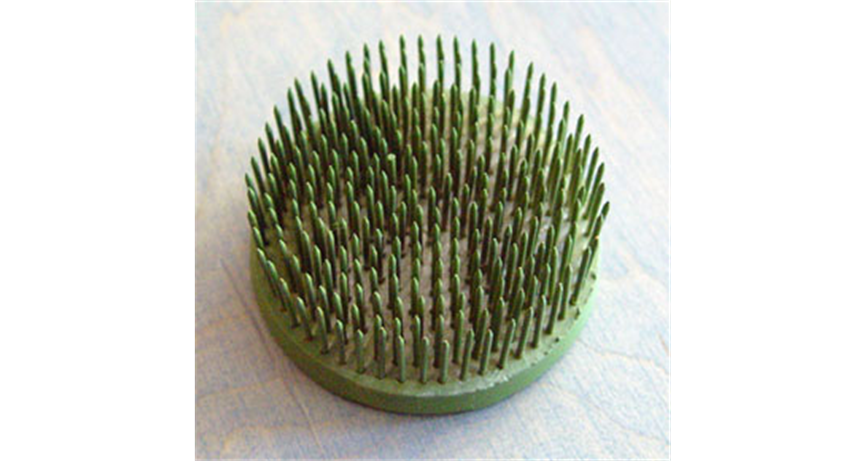 24
Polyfoil
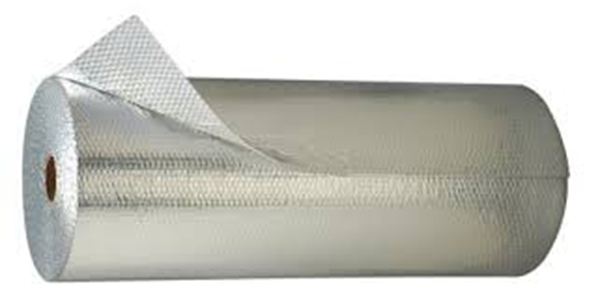 25
Sheet Moss
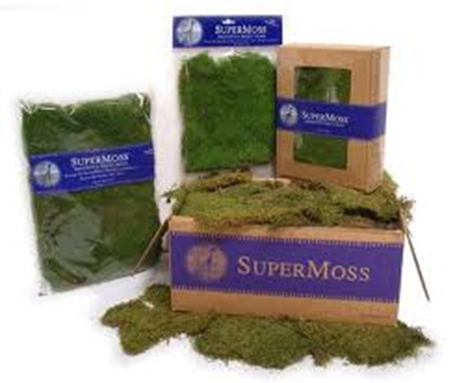 26
Spanish Moss
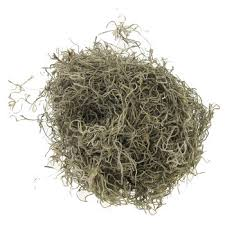 27
Stem Cutter
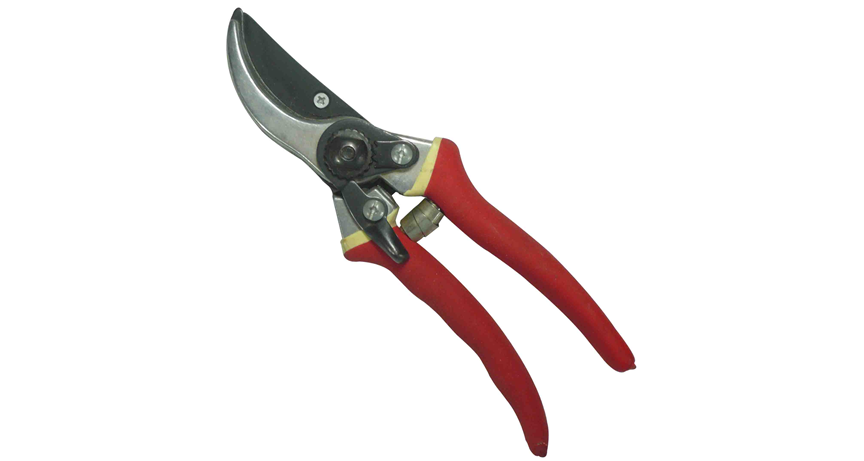 28
Styrofoam
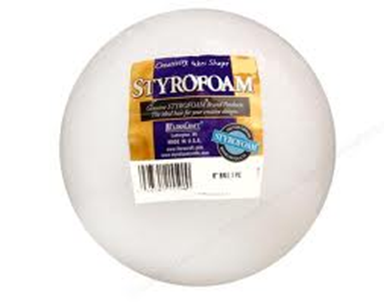 29
Tulle
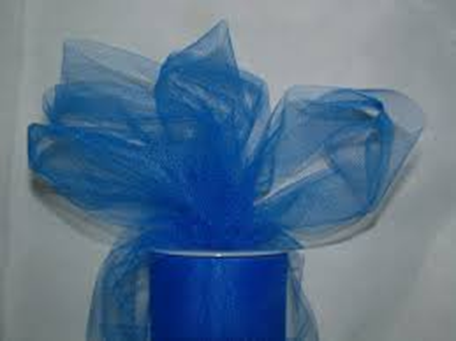 30
Water Picks
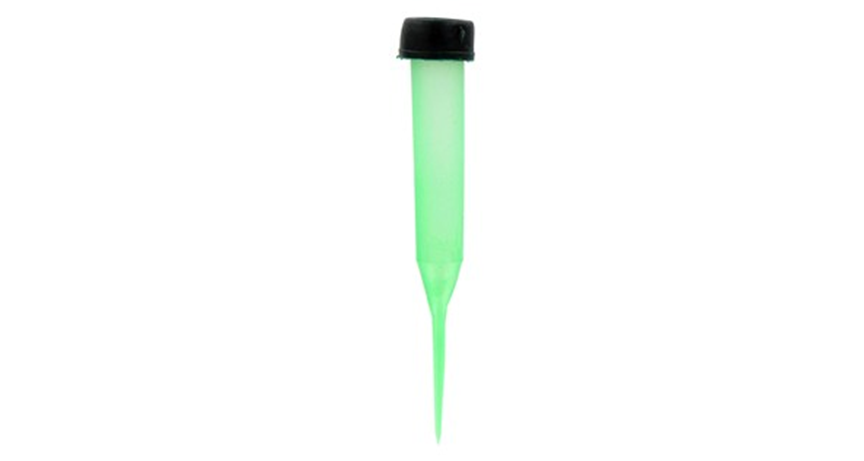 31
Water Tubes
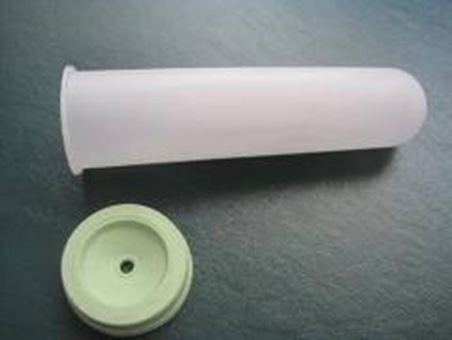 32
Wet Floral Foam(Oasis)
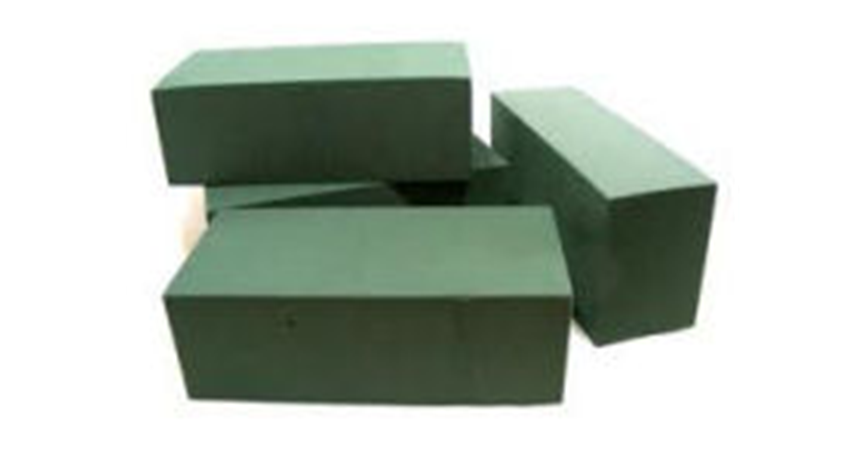 33
Wire Cutter
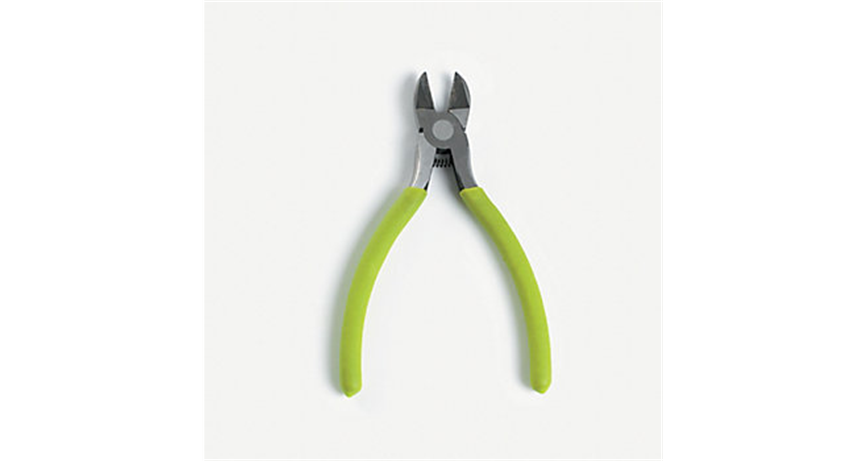 34
Wire Easel
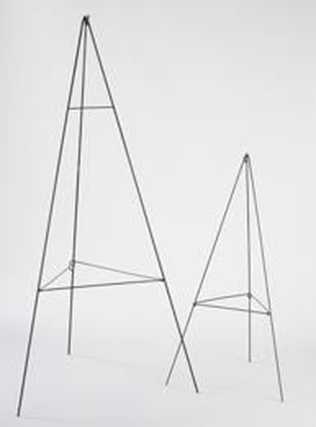 35
Wooden Pick
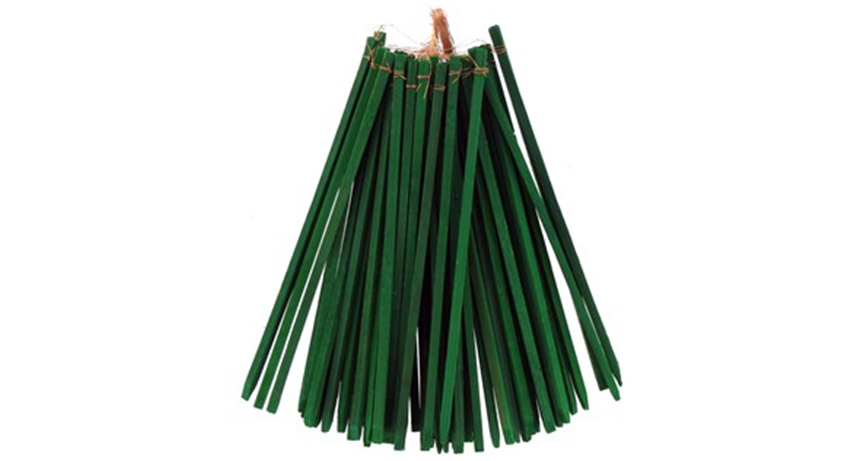 36
Wrist Corsage Holder
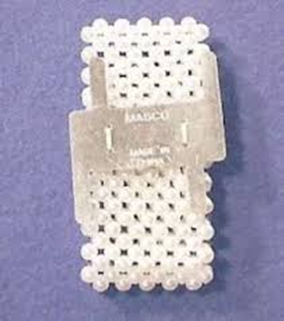 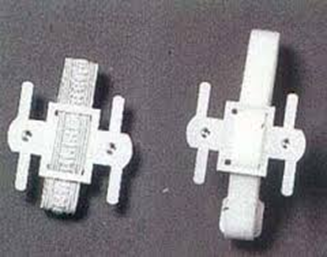 37